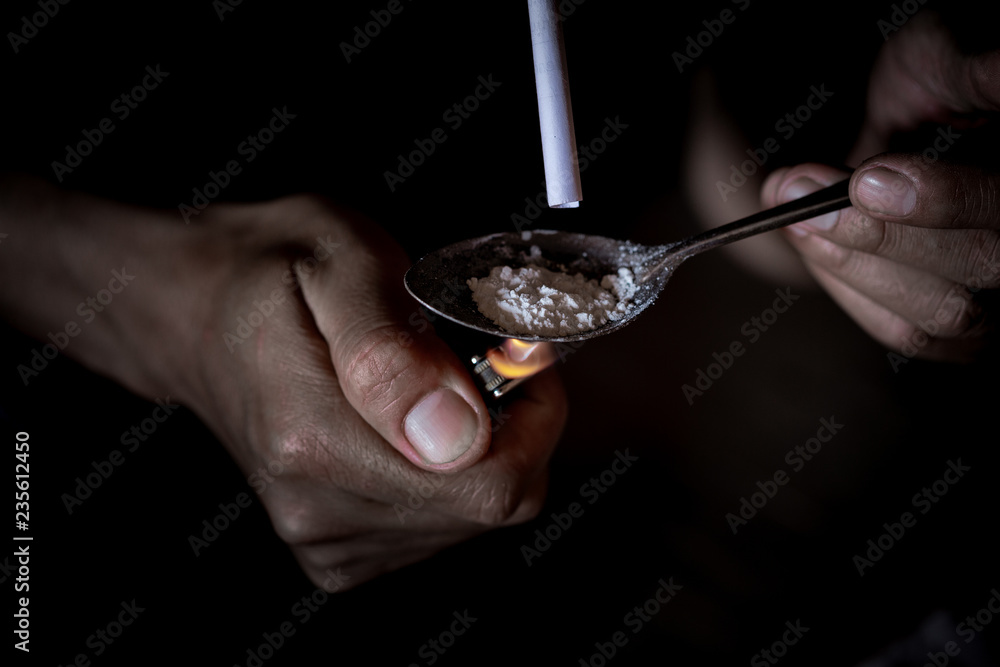 Stimulant Induced Psychosis (SIP)Diagnosis and Management
CDR Venecia Clark DNP APRN PMHNP-BC, NP-C, FNP-BC
OBJECTIVES
BACKGROUND
BACKGROUND
[Speaker Notes: There is a robust association between stimulant use and the development of psychotic symptoms. Some patients have quick resolution of psychotic symptoms with cessation of substance use, but for other patients, psychotic symptoms are slow to remit.]
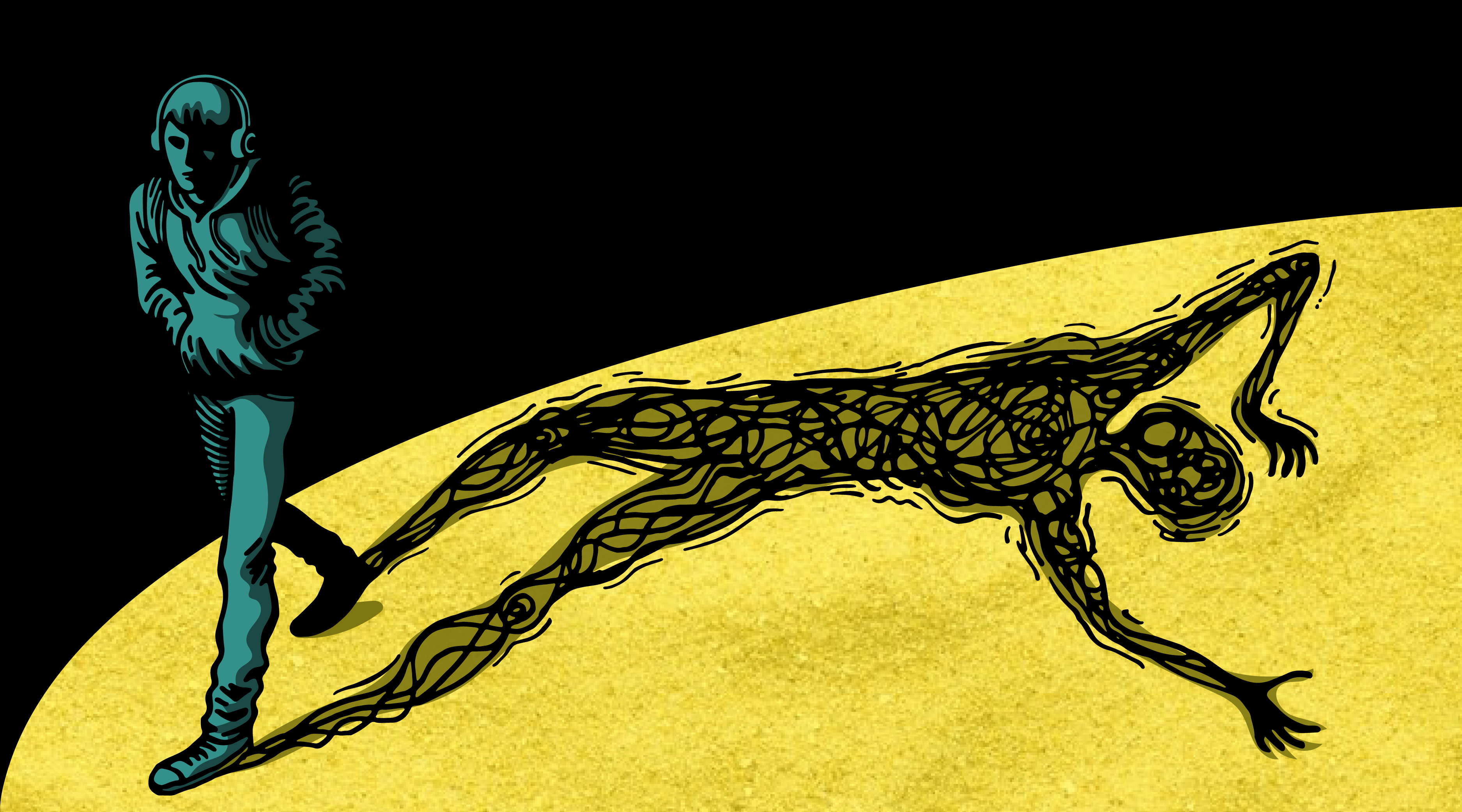 PSYCHOSIS
Conditions that affect the mind.
Person loses contact with reality.
Person’s thought and perceptions are disturbed.
Individual may have difficulty understanding what is real and what is not.
Increase risk for suicide
Increase risk of harming others
Unable to meet basis needs.
Stimulant Induced Psychosis
Stimulant Induced Psychosis
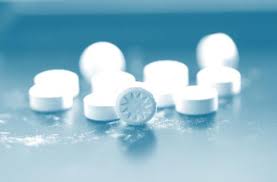 Stimulants of Abuse
Cocaine
Amphetamines
Methamphetamines
Ecstasy/Molly (MDMA)
Alcohol
MORTALITY/MORBIDITY
[Speaker Notes: Clinical management of a patient with onset of psychotic symptoms in the context of stimulant induced psychosis continues to be challenging for psychiatric providers in an ambulatory, longitudinal treatment setting.]
DIAGNOSIS STIMULANT USE
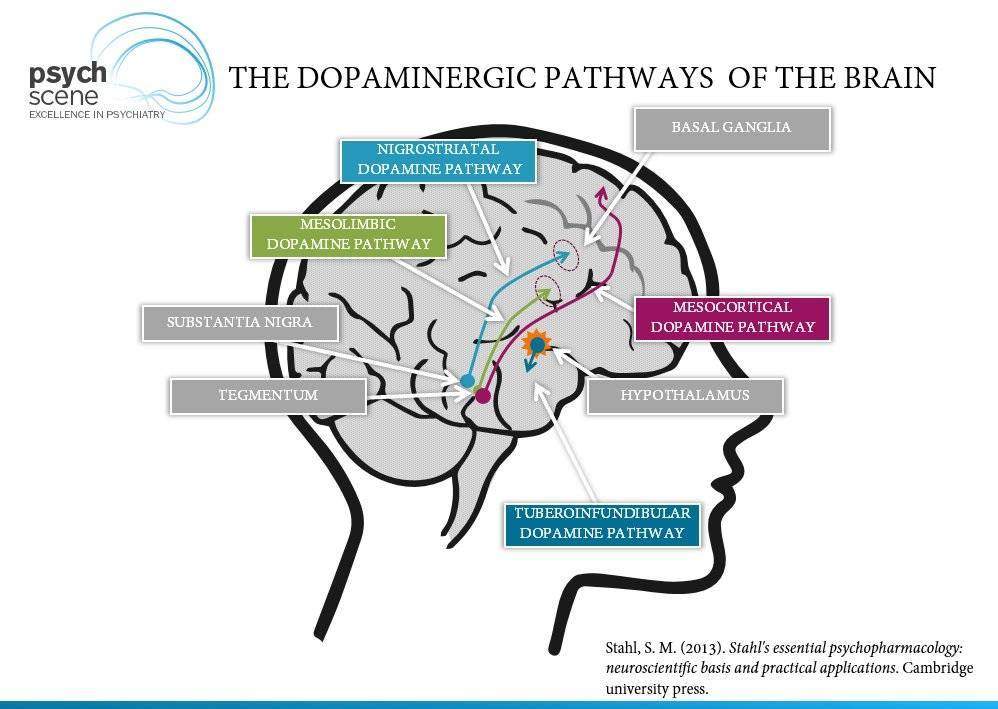 THE DOPAMINE HYPOTHESIS
Psychotic symptoms are caused by excessive dopamine.
The Mesolimbic Pathway-hyperactivity of dopamine mediates positive symptoms
Mesocortical-Decreased dopamine to the dorsolateral prefrontal cortex is responsible for negative and depressive symptoms
[Speaker Notes: The effects of stimulant use on the central nervous system are primarily mediated through dopaminergic transmission/
The rewarding effects of substances are also mediated through dopaminergic pathways in the mesolimbic system. 
Stimulant inhibits dopamine (DA) reuptake through inhibition of the DA transporter and the vesicular monoamine transporter.
This leads to elevated concentrations of DA, potentially to neurotoxic levels. Higher dopaminergic signaling in the mesolimbic, nigrostriatal, and mesocortical pathways causes elevated glutamate levels that damage GABAergic interneurons.
This leads to glutamate dysregulation and impairment of N-methyl-D-aspartate receptors, resulting in damage to the cortex and the onset of psychotic symptoms./]
While diagnosis is critical in the early treatment of psychotic symptoms, information on the diagnosis, treatment, and outcomes for SIP remains inadequate.
DIAGNOSISSIP
DIAGNOSIS STIMULANT USE
DIAGNOSING STIMULANT INDUCED PSYCHOSIS
[Speaker Notes: Acute onset of psychotic symptoms in a previously healthy individual requires a comprehensive evaluation.
 In addition to brain imaging, laboratory work including basic metabolic panel, HIV, rapid plasma reagin, and thyroid stimulating hormone can help rule out possible medical causes. I]
[Speaker Notes: Withdrawal from alcohol or benzodiazepines can present with psychosis, and because methamphetamine is often used in conjunction with other substances, this should be included on the differential diagnosis.]
Stimulant Intoxication
DIFFERENTIAL DIAGNOSES
Treatment Options for Stimulant Induced Psychosis
[Speaker Notes: Providers should gather appropriate history to determine if psychotic symptoms or a psychotic prodrome was present prior to methamphetamine use.
 If there is no evidence of a preexisting psychotic disorder and if psychotic symptoms have remitted with cessation of methamphetamine use, it is reasonable to try tapering the antipsychotic medication.]
Treatment Option for Stimulant Induced Psychosis.
Safety is always first.
Treatment are typically treated with antipsychotics.
Benzodiazepines medications to reduce symptoms of psychosis, to minimize side effects and to contain behavioral.
Neuroleptics to help prevent recurrence of amphetamine psychosis.
. Gastric lavage or charcoal
Naloxone to address opioid dependency or use.
[Speaker Notes: Studies suggest that second-generation antipsychotic medications are preferred over first-generation in the treatment of SIP.
 Haloperidol and olanzapine have comparable effects with regard to psychotic symptoms; , patients treated with olanzapine appear to tolerate the medication better due to fewer extrapyramidal adverse effects.]
Hospitalization for psychiatric issues.
No medication has been approved for the treatment of SIP.
Although anti‐psychotics are used commonly in the management of SIP. 
No database to guide a use of these medications.
Treatment Option for Stimulant Induced Psychosis
Conclusion
[Speaker Notes: Treatment of  SIP should focus both on alleviating the psychiatric symptoms as well as promoting abstinence from stimulant use.
 The treatment of SIP is challenging even in patients who have not presented with psychotic symptoms, as there are currently no US Food and Drug Administration (FDA)- approved medications for this indication.]
References
American Psychiatric Association. (2013). Diagnostic and statistical manual of mental disorders (DSM-5). American Psychiatric Pub.
Barbic, D., Whyte, M., Sidhu, G., Luongo, A., Chakraborty, T. A., Scheuermeyer, F., Honer, W. G., & Stenstrom, R. (2022). One-year mortality of emergency department patients with substance-induced psychosis. PloS one, 17(6), e0270307. https://doi.org/10.1371/journal.pone.0270307.
Cressman, A. M., Macdonald, E. M., Huang, A., Gomes, T., Paterson, M. J., Kurdyak, P. A., Mamdani, M. M., Juurlink, D. N., & Canadian Drug Safety and Effectiveness Research Network (2015). Prescription Stimulant Use and Hospitalization for Psychosis or Mania: A Population-Based Study. Journal of clinical psychopharmacology, 35(6), 667–671. https://doi.org/10.1097/JCP.0000000000000406.
Harrington, A., & Fan, X. (2022). Methamphetamine-associated psychosis: What should clinicians know? Psychiatric Times (39), 7.
Henning, A., Kurtom, M., & Espiridion, E. D. (2019). A Case Study of Acute Stimulant-induced Psychosis. Cureus, 11(2), e4126. https://doi.org/10.7759/cureus.4126.
Marder, S., (2023). Psychosis in adults and epidemiology clinical manifestations and diagnosis evaluation. Post Twed. UptoDate. Inc. http:www.Uptodate.com. Access on January 10, 2023.
Sabe, M., Zhao, N., & Kaiser, S. (2021). A systematic review and meta-analysis of the prevalence of cocaine-induced psychosis in cocaine users. Progress in Neuro-psychopharmacology & Biological Psychiatry, 109, 220263.
Shoptaw, S. J., Kao, U., & Ling, W. (2009). Treatment for amphetamine psychosis. The Cochrane database of systematic reviews, 2009(1), CD003026. https://doi.org/10.1002/14651858.CD003026.pub3
Questions